Formazione digitale di qualità per studenti con esigenze speciali
rif. DigCompEdu Area 5: Valorizzare gli allievi
Partner: Aalborg Handelsskole
Obiettivi
Al termine della formazione l'utente sarà in grado di:
Esigenze speciali
Identificare gli studenti con disabilità fisiche, mentali o neurologiche
Il ruolo di tutor e coach
Conoscere i ruoli di coach e tutor
Un ambiente di apprendimento favorevole
Impostare e progettare un ambiente di apprendimento di sostegno
Tecnologia assistiva
Sapere come la tecnologia assistiva può supportare gli studenti con esigenze speciali
Indice dei contenuti
Providing education for all
Esigenze speciali
Il ruolo di tutor e coach
Tecnologie assistive
Un ambiente di apprendimento favorevole
1.1 Garantire l'istruzione a tutti
1.2 Come identificare gli studenti con bisogni educativi speciali
2.1 Coaching e tutoraggio 
2.2 Lavorare con gli studenti
2.3 Il tutoraggio
2.4 Gli studenti sono diversi
3.1 Come possiamo aiutare gli studenti con esigenze speciali?
3.2 Cosa si può fare per aiutare gli studenti con dislessia?
3.3 Cosa si può fare per aiutare gli studenti con disabilità mentali?
3.4 Cosa si può fare per aiutare gli studenti con disabilità fisiche?
3.5 Creare un ambiente di apprendimento di sostegno
3.6 Strategie in classe
4.1 Come possiamo aiutare gli studenti con esigenze speciali?
4.2 Software di sintesi vocale
4.3 Software di sintesi vocale
4.4 Software di lettura dello schermo
4.5 OCR e scansione di documenti
Esigenze speciali
1.1 Garantire l’istruzione a tutti
Studenti
Gli studenti con esigenze speciali sono studenti con disabilità fisiche, mentali o neurologiche.

Questi studenti possono avere bisogno di un supporto per l'apprendimento e il lavoro scolastico.
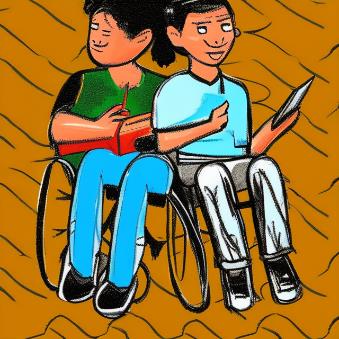 Esempi
Alcuni esempi di studenti con esigenze speciali possono includere:
- Allievi con dislessia (ad esempio, lettura o scrittura)
- Allievi con disabilità fisiche (ad es. mobilità, vista)
- Allievi con problemi di salute mentale (ad es. ansia, depressione)
- Allievi con altre difficoltà di apprendimento. (ad es. programmazione del tempo, visione d'insieme, ecc.).
Esigenze speciali
1.1 Garantire l’istruzione a tutti
Servizio di educazione speciale

Gli studenti con esigenze speciali possono beneficiare dei servizi di educazione speciale se hanno una disabilità che influisce sulla loro capacità di apprendimento. 

I programmi di educazione speciale forniscono agli studenti gli strumenti necessari per avere successo a scuola e nella vita.
Esempi

Consulenza e tutoraggio
Guida alla lettura e alla scrittura
Supporto all'istruzione
Tecnologia assistiva
Software per l'educazione speciale
Corsi personalizzati
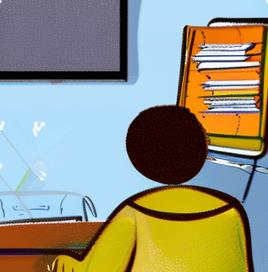 Esigenze speciali
Special needs
1.2 Come identificare gli studenti con bisogni educativi speciali
Osservazione
Gli insegnanti e il personale scolastico possono osservare i comportamenti degli studenti.
Valutazione 
Valutazioni formali come test standardizzati e valutazioni in classe.
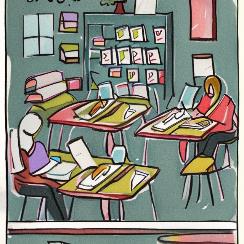 A
B
Il contributo di genitori e insegnanti
può fornire informazioni preziose sui punti di forza e di debolezza di uno studente.
Segnalazioni
vengono esaminate da professionisti che stabiliscono se lo studente è idoneo a ricevere un sostegno educativo speciale.
C
D
7
Esigenze speciali
Special needs
È importante
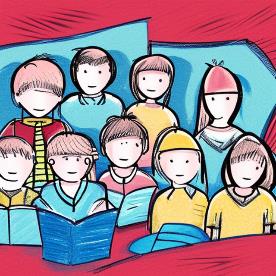 notare che il processo di identificazione degli studenti con bisogni educativi speciali e la fornitura di un supporto educativo speciale variano a seconda del paese e del sistema educativo
In alcuni casi
gli studenti possono essere identificati come bisognosi di un supporto educativo speciale in base a criteri specifici o a categorie di disabilità, mentre in altri casi l'attenzione si concentra sulle esigenze individuali dello studente e sul modo in cui può essere sostenuto per avere successo a scuola.
Esigenze speciali
Special needs
Riassumendo:
Studenti con esigenze speciali 
Studenti con disabilità fisiche, mentali o neurologiche
Grantire l’istruzione a tutti
I programmi di educazione speciale forniscono agli studenti gli strumenti necessari per avere successo a scuola e nella vita.
Identificare gli student con bisogni educative specifici
Osservazione, Valutazione, Contributo di genitori e insegnanti, Segnalazioni
Processo di identificazione degli studentiVaria a seconda del Paese e del Sistema scolastico
Esigenze speciali
Special needs
Rispondete alle domande seguenti:
1. Quale di questi è un bisogno speciale?
Passività
Assurdità
Dislessia
 
2. Quale di questi può aiutare a identificare gli studenti con bisogni speciali?
Dormire
Cantare
Osservazione
 
3. Il Servizio di Educazione Speciale è utile per ...?
Consulenza e tutoraggio
Aiuto finanziario
Trasporto

4. Il processo di identificazione degli studenti:
È sempre effettuato da un insegnante
Varia a seconda del Paese e del sistema educativo
È basato su nuovi test standardizzati
Soluzioni
Ecco le risposte:
1. Quale di questi è un bisogno speciale?
Passività
Assurdità
Dislessia
 
2. Quale di questi può aiutare a identificare gli studenti con bisogni speciali?
Dormire
Cantare
Osservazione
 
3. Il Servizio di Educazione Speciale è utile per ...?
Consulenza e tutoraggio
Aiuto finanziario
Trasporto

4. Il processo di identificazione degli studenti:
È sempre effettuato da un insegnante
Varia a seconda del Paese e del sistema educativo
È basato su nuovi test standardizzati
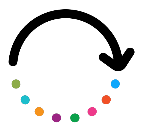 Il ruolo di tutor e coach
2.1 Coaching e tutoraggio
Il coaching e il tutoraggio sono entrambi tipi di supporto educativo che possono essere forniti agli studenti per aiutarli ad avere successo a scuola.
Coaching
Il coaching si riferisce tipicamente alla fornitura di istruzione o formazione specializzata in una materia o abilità specifica, con l'obiettivo di aiutare lo studente a migliorare le proprie prestazioni in quell'area. Il coaching può essere fornito da un insegnante, da uno specialista o da un coach esterno e può svolgersi in un contesto di gruppo o individuale.
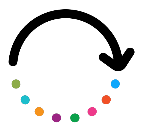 Tutoraggio
Il tutoraggio, invece, si riferisce tipicamente all'istruzione individuale fornita da un tutor per aiutare uno studente a comprendere una materia o un'abilità specifica. I tutor possono essere insegnanti, esperti della materia o altre persone qualificate che forniscono istruzioni e supporto personalizzati per aiutare gli studenti ad apprendere e migliorare le proprie capacità. Il tutoraggio può avvenire in diversi contesti, tra cui di persona, online o in piccoli gruppi.
Coaching and tutor roles
Il ruolo di tutor e coach
2.2 Lavorare con gli studenti
Lavorare con uno studente
Un coach può lavorare con uno studente per identificare le sue esigenze e i suoi obiettivi specifici e può fornire istruzioni e supporto personalizzati per aiutare lo studente a progredire e ad avere successo.

Il coach può anche fornire feedback e indicazioni, stabilire obiettivi e parametri di riferimento e monitorare i progressi nel tempo. 

Una varietà di materie
Il coach può essere utilizzato per sostenere gli studenti in una varietà di materie e aree, tra cui l'accademia, l'atletica, le arti e altre attività extracurriculari. 

Può essere particolarmente utile per gli studenti che hanno difficoltà in una particolare materia o che hanno bisogno di un sostegno supplementare per raggiungere obiettivi accademici o personali.
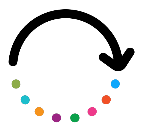 Il ruolo di tutor e coach
2.3 Il tutoraggio
Tutoraggio
è un tipo di supporto educativo che prevede un'istruzione individuale fornita da un tutor per aiutare uno studente a comprendere una materia o un'abilità specifica.
Tutor 
possono essere insegnanti, esperti di materie o altre persone qualificate che forniscono istruzione e supporto personalizzati per aiutare gli studenti ad apprendere e migliorare le proprie competenze.
A
B
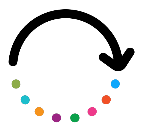 Tutoraggio
può avvenire in diversi contesti, tra cui di persona, online o in un piccolo gruppo
Tutoraggio
può essere un modo efficace per sostenere gli studenti perché consente un approccio più individualizzato e mirato all'apprendimento.
C
D
14
Coaching and tutor roles
Il ruolo di tutor e coach
2.4 Gli student sono diversi
Studenti diversi imparano in modi diversi, quindi può essere utile utilizzare una varietà di strategie didattiche per sostenere gli studenti con esigenze speciali.
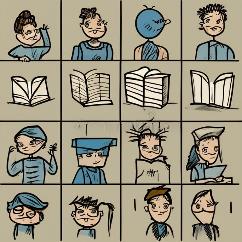 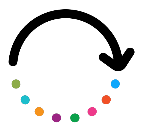 Ad esempio
 Istruzione differenziata, attività pratiche, ausili visivi, materiali adattivi, tecnologia assistiva, apprendimento individuale, apprendimento cooperativo.
Il ruolo di tutor e coach
Riassumendo:
Coaching and tutoraggio Entrambi sono tipi di supporto educativo che possono essere forniti agli studenti per aiutarli ad avere successo a scuola.
Lavorare con gli studentiUn coach può lavorare con uno studente per identificare le sue esigenze e i suoi obiettivi specifici.
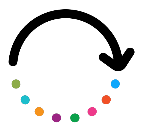 Tutoraggio
È un tipo di supporto didattico che aiuta lo studente a comprendere una materia o un'abilità specifica.
Gli students sono diversi
Studenti diversi imparano in modi diversi, quindi può essere utile utilizzare una varietà di strategie didattiche.
Il ruolo di tutor e coach
Coaching and tutor roles
Rispondete alle domande seguenti:
1. Il coaching può essere fornito da:
Un altro studente
Un amico
Uno specialista
 
2. Un tutor può essere:
Un amico
Un insegnante
Un vicino di casa
 
3. Il tutoraggio può avvenire:
Nelle pause
Online
Quando si fa lezione 
 
4. Una possibile strategia di insegnamento potrebbe essere:
Insegnamento in classe
Lezioni frontali
Tecnologia assistiva
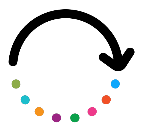 Soluzioni
Ecco le risposte:
1. Il coaching può essere fornito da:
Un altro studente
Un amico
Uno specialista
 
2. Un tutor può essere:
Un amico
Un insegnante
Un vicino di casa
 
3. Il tutoraggio può avvenire:
Nelle pause
Online
Quando si fa lezione 
 
4. Una possibile strategia di insegnamento potrebbe essere:
Insegnamento in classe
Lezioni frontali
Tecnologia assistiva
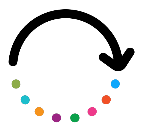 Un ambiente di apprendimento favorevole
Supportive learning environment
3.1 Come possiamo aiutare gli studenti con esigenze speciali?
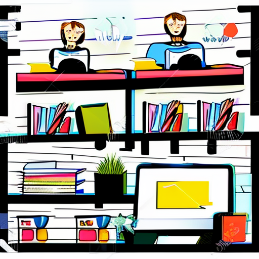 Fornire un ambiente di apprendimento favorevole
Creare un ambiente di apprendimento positivo e favorevole può aiutare gli studenti con bisogni speciali a sentirsi a proprio agio e sicuri in classe.
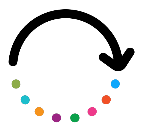 Ciò può comportare l'offerta di una routine strutturata e prevedibile, l'utilizzo di supporti visivi e di altri ausili visivi e l'adattamento dei materiali e dei compiti, se necessario, per soddisfare le esigenze dello studente.
Potete fare ciò utilizzando ausili digitali
Un ambiente di apprendimento favorevole
Supportive learning environment
3.2 Cosa si può fare per aiutare gli studenti con dislessia?
Uso di tecnologie assistive: Esistono diverse tecnologie di supporto, come i software di sintesi vocale e di riconoscimento vocale, che possono aiutare gli studenti dislessici ad accedere ai materiali scritti.
Istruzione alfabetica strutturata: L'istruzione alfabetica strutturata è un tipo di istruzione alla lettura che enfatizza la struttura del linguaggio, compresi fonemi, sillabe e radici. Questo approccio può essere particolarmente utile per gli studenti con dislessia.
Istruzione multisensoriale: L'istruzione multisensoriale utilizza una combinazione di tecniche visive, uditive e cinestesiche (basate sul movimento) per insegnare la lettura e l'ortografia. Questo approccio può essere efficace per gli studenti con dislessia, in quanto consente loro di utilizzare più sensi per elaborare le informazioni.
Accomodamenti: Gli accomodamenti sono modifiche o aggiustamenti dell'ambiente di apprendimento che possono aiutare a livellare il campo di gioco per gli studenti con dislessia. Tra gli esempi di accomodamenti vi sono il tempo supplementare per i test, l'accesso a una calcolatrice o l'uso di un elaboratore di testi.
Collaborazione con gli specialisti: Può essere utile collaborare con specialisti, come uno specialista di lettura o uno specialista dell'apprendimento, per identificare le esigenze specifiche di uno studente con dislessia e sviluppare un piano personalizzato per sostenere il suo apprendimento.
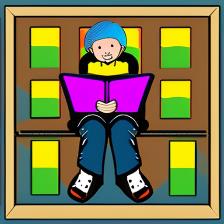 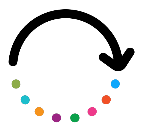 Un ambiente di apprendimento favorevole
Supportive learning environment
3.3  Cosa si può fare per aiutare gli studenti con disabilità mentali?
Uso di tecnologie assistive: Le tecnologie assistive, come i software di sintesi vocale e di riconoscimento vocale, possono aiutare gli studenti con disabilità mentali ad accedere ai materiali scritti e a comunicare in modo più efficace.
Accomodamenti: Gli accomodamenti sono modifiche o aggiustamenti dell'ambiente di apprendimento che possono aiutare a livellare il campo di gioco per gli studenti con disabilità mentali. Tra gli esempi di accomodamenti vi sono il tempo supplementare per i test, l'accesso a una calcolatrice o l'uso di un elaboratore di testi.
Collaborazione con gli specialisti: Può essere utile collaborare con specialisti, come uno specialista dell'apprendimento o un terapista occupazionale, per identificare le esigenze specifiche di uno studente con disabilità mentale e sviluppare un piano personalizzato per sostenere il suo apprendimento.
Routine e orari strutturati: Fornire agli studenti con disabilità mentale routine e orari strutturati può aiutarli a sentirsi più sicuri e a gestire meglio il loro tempo e le loro responsabilità.
Ausili visivi: Gli ausili visivi, come immagini, diagrammi e grafici, possono aiutare gli studenti con disabilità mentali a comprendere e conservare meglio le informazioni.
Istruzione in piccoli gruppi: L'istruzione in piccoli gruppi, in cui uno studente lavora con un insegnante o un tutor e un piccolo gruppo di coetanei, può essere particolarmente efficace per gli studenti con disabilità mentali. Ciò consente un'attenzione e un sostegno più personalizzati.
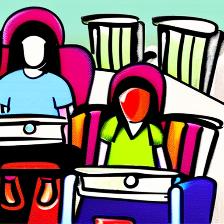 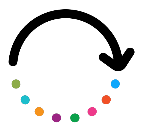 Un ambiente di apprendimento favorevole
Supportive learning environment
3.4 Cosa si può fare per aiutare gli studenti con disabilità fisiche?
Tecnologia assistiva: Le tecnologie assistive, come tastiere adattive, software di sintesi vocale e dispositivi di commutazione, possono aiutare gli studenti con disabilità fisiche ad accedere ai materiali scritti e a comunicare in modo più efficace.
Accomodamenti: Gli accomodamenti sono modifiche o aggiustamenti dell'ambiente di apprendimento che possono aiutare gli studenti con disabilità fisiche a raggiungere un livello di parità. Tra gli esempi di accomodamenti vi sono il tempo supplementare per i test, l'accesso a una calcolatrice o l'uso di un elaboratore di testi.
Collaborazione con gli specialisti: Può essere utile collaborare con specialisti, come un fisioterapista o un terapista occupazionale, per identificare le esigenze specifiche di uno studente con disabilità fisica e sviluppare un piano personalizzato per sostenere il suo apprendimento.
Attrezzature adattive: L'uso di attrezzature adattive, come banchi e sedie modificati, può aiutare gli studenti con disabilità fisiche a partecipare in modo più completo alla classe.
Ausili visivi: Gli ausili visivi, come immagini, diagrammi e grafici, possono aiutare gli studenti con disabilità fisiche a comprendere e conservare meglio le informazioni.
Istruzione in piccoli gruppi: L'istruzione in piccoli gruppi, in cui uno studente lavora con un insegnante o un tutor e un piccolo gruppo di compagni, può essere particolarmente efficace per gli studenti con disabilità fisiche. Ciò consente un'attenzione e un sostegno più personalizzati.
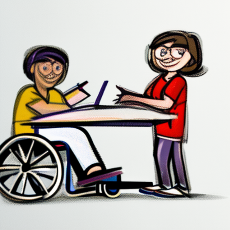 Un ambiente di apprendimento favorevole
Supportive learning environment
3.5 Creare un ambiente di apprendimento di sostegno
Un clima d'aula positivo 
Incoraggiate la comunicazione aperta, l'inclusione e il rispetto tra gli studenti. Un ambiente sicuro e solidale può portare a un apprendimento e a una crescita più profondi.
Aspettative e regole chiare
Comunicate chiaramente agli studenti le vostre aspettative in termini di comportamento, abitudini di lavoro e partecipazione. L'uso di strumenti digitali può contribuire a creare un senso di struttura e prevedibilità.
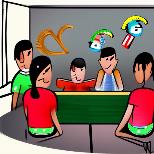 A
B
Senso di appartenenza
Cercate di coinvolgere gli studenti nelle attività e nelle discussioni di classe e incoraggiateli a partecipare. Questo può aiutare gli studenti a sentirsi parte integrante della comunità della classe.
Incoraggiare l'assunzione di rischi e gli errori
Commettere errori è una parte naturale del processo di apprendimento. Incoraggiate i vostri studenti a fare domande, a esprimere le loro idee e a provare cose nuove, anche se la prima volta non saranno perfette.
C
D
23
Un ambiente di apprendimento favorevole
Supportive learning environment
3.6 Strategie in classe
È importante stabilire aspettative chiare, creare una cultura di classe positiva, promuovere un senso di appartenenza, fornire risorse e sostegno, incoraggiare l'assunzione di rischi e gli errori e mostrare interesse per gli studenti.
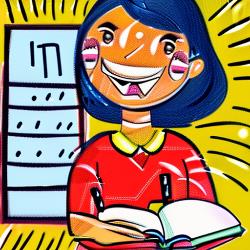 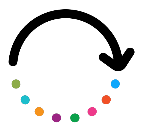 Attuando queste strategie, è possibile creare un ambiente di apprendimento favorevole e stimolante che aiuti gli studenti ad avere successo.
Un ambiente di apprendimento favorevole
Supportive learning environment
Riassumendo:
Come aiutare gli studenti con esigenze speciali?
Sfruttando ausili digitali
Studenti con dislessia 
Possono essere supportati con software di sintesi vocale e di riconoscimento vocale
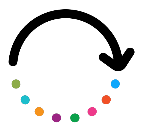 Studenti con disabilità mentali 
Gli ausili visivi, come immagini, diagrammi e grafici, possono aiutare gli studenti con disabilità mentali
Studenti con disabilità fisica
Banchi e sedie modificati possono aiutare gli studenti con disabilità fisiche a partecipare in modo più completo alla classe
Un ambiente di apprendimento favorevole
Rispondete alle domande seguenti:
1. Un ambiente di apprendimento favorevole può aiutare gli studenti con bisogni speciali a sentirsi
Responsabili e consapevoli 
A loro agio e sicuri di sé
Nervosi e a disagio
 
2. Gli accomodamenti possono includere
Tempo extra per i test
Meno amici
Compiti a casa extra
 

3. Un ambiente di apprendimento favorevole può essere costruito attraverso:
La condivisione di aspettative e regole chiare
Meno regole e uso di parole
Pause più brevi
 
4. È possibile creare un ambiente di apprendimento favorevole e accogliente
Riprodurre musica in classe
Isolare gli studenti con esigenze speciali
Implementare strategie
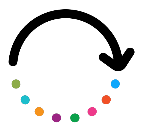 Soluzioni
Ecco le risposte:
1. Un ambiente di apprendimento favorevole può aiutare gli studenti con bisogni speciali a sentirsi
Responsabili e consapevoli 
A loro agio e sicuri di sé
Nervosi e a disagio
 
2. Gli accomodamenti possono includere
Tempo extra per i test
Meno amici
Compiti a casa extra
 

3. Un ambiente di apprendimento favorevole può essere costruito attraverso:
La condivisione di aspettative e regole chiare
Meno regole e uso di parole
Pause più brevi
 
4. È possibile creare un ambiente di apprendimento favorevole e accogliente
Riproducendo musica in classe
Isolando gli studenti con esigenze speciali
Implementando strategie
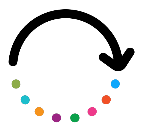 Tecnologie assistive
4.1 Come possiamo aiutare gli studenti con esigenze speciali?
Software / Hardware
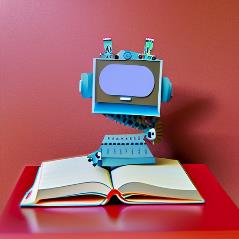 La tecnologia assistiva si riferisce a qualsiasi tipo di tecnologia o dispositivo utilizzato per aiutare gli individui con disabilità o esigenze speciali a svolgere compiti che altrimenti potrebbero essere difficili o impossibili.
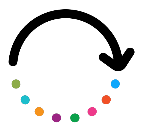 Tecnologie assistive
4.2 Software di sintesi vocale (da testo a voce)
Converte il testo scritto in parole parlate: Può essere utile per le persone con problemi di vista, dislessia o altre difficoltà di lettura.

Può essere utilizzato con una varietà di dispositivi diversi: Può includere computer, smartphone, tablet e altri dispositivi elettronici.

Utile per una serie di scopi diversi: Per esempio, le persone possono usare il software text-to-speech per ascoltare gli e-book, accedere a contenuti online o farsi leggere i documenti ad alta voce.

Personalizzazione: Molti programmi di sintesi vocale consentono agli utenti di regolare la velocità e l'intonazione delle parole pronunciate, nonché la voce utilizzata per leggere il testo.

Utile per le persone con diverse disabilità: Oltre che per le persone con problemi visivi o di lettura, il software di sintesi vocale può essere utile anche per le persone con difficoltà cognitive o di apprendimento, con problemi di udito o con altre difficoltà.
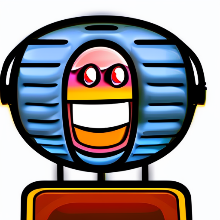 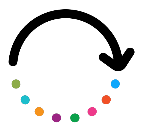 Tecnologie assistive
4.3 Software di sintesi vocale (da voce a testo)
Il software Speech-to-text converte le parole pronunciate in testo scritto: Può essere utile per le persone che hanno difficoltà a digitare o a scrivere a causa di disabilità fisiche, difficoltà cognitive o altre difficoltà.

Può essere utilizzato con una varietà di dispositivi diversi: Può includere computer, smartphone, tablet e altri dispositivi elettronici.

Utile per una serie di scopi diversi: Ad esempio, le persone possono utilizzare il software speech-to-text per prendere appunti, scrivere e-mail o creare documenti.

Personalizzazione: Molti programmi speech-to-text consentono agli utenti di regolare la velocità e l'intonazione delle parole pronunciate, nonché la voce utilizzata per leggere il testo.

Utile per persone con diverse disabilità: Oltre che per le persone con disabilità fisiche o difficoltà di scrittura, il software speech-to-text può essere utile anche per le persone con disabilità cognitive o di apprendimento, con problemi di udito o con altre difficoltà.
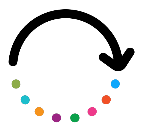 Tecnologie assistive
4.4 Software di lettura dello schermo
Il software di lettura dello schermo è progettato per assistere le persone con disabilità visive: Legge ad alta voce il testo e le altre informazioni visualizzate sullo schermo di un computer, consentendo a queste persone di accedere ai contenuti digitali.

Può essere utilizzato con una varietà di dispositivi diversi: Può includere computer, smartphone, tablet e altri dispositivi elettronici.

Diversi scopi: Ad esempio, le persone possono utilizzare il software di lettura dello schermo per accedere ai siti web, leggere le e-mail o accedere ai documenti.

Personalizzazione: Molti programmi di lettura dello schermo consentono agli utenti di regolare la velocità e l'intonazione delle parole pronunciate, nonché la voce utilizzata per leggere il testo.

Utile per le persone con diverse disabilità visive: Possono essere persone con ipovisione, cecità o altri problemi legati alla vista.
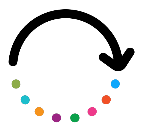 Tecnologie assistive
4.5 OCR e scansione di documenti
OCR
Il software OCR (optical character recognition) è un tipo di software che consente agli utenti di convertire immagini di testo scansionate o digitali in testo modificabile. Il software OCR viene spesso utilizzato per digitalizzare documenti cartacei o per estrarre testo da immagini da utilizzare in altre applicazioni.
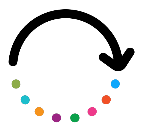 Scansioni
I software di scansione di documenti spesso includono la funzionalità OCR, che consente di convertire i documenti scansionati in testo modificabile. Ad esempio, un utente può utilizzare un software di scansione di documenti per scansionare un documento cartaceo e poi utilizzare la funzionalità OCR per convertire l'immagine scansionata del testo in formato modificabile.
Tecnologie assistive
Riassumendo:
Software / Hardware
Strumenti e dispositivi tecnologici utilizzabili anche per aiutare persone con disabilità o esigenze speciali
Software di sintesi vocale
Convertono testi scritti in formato audio
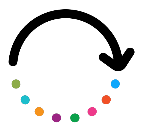 Software per la lettura dello schermo
Legge ad alta voce il testo e altre informazioni visualizzate sullo schermo di un computer
OCR 
Software di riconoscimento ottico dei caratteri che converte testi scansionati o immagini in testi modificabili.
Tecnologie assistive
Rispondete alle domande seguenti:
1. Un software di sintesi vocale:
Legge i libri per gli studenti
Converte il testo scritto in parole parlate
Compila un testo parlato a partire da parole casuali
 
2. Un software di sintesi vocale può essere utilizzato per:
Prendere appunti
Chiamare un insegnante
Parlare con un amico
 



3. I software di lettura dello schermo servono a:
Scannerizzare documenti e libri
Leggere ad alta voce il testo e le altre informazioni sullo schermo del computer
Convertire i messaggi sullo schermo in formato ibook
 
4. OCR è l'abbreviazione di:
Ocular Clarity Rating (Valutazione della chiarezza oculare)
Orthogonal Coordinate Response (Risposta a coordinate ortogonali)
Optical character recognition (Riconoscimento ottico dei caratteri)
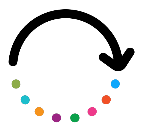 Soluzioni
Ecco le risposte:
1. Un software di sintesi vocale:
Legge i libri per gli studenti
Converte il testo scritto in parole parlate
Compila un testo parlato a partire da parole casuali
 
2. Un software di sintesi vocale può essere utilizzato per:
Prendere appunti
Chiamare un insegnante
Parlare con un amico
 



3. I software di lettura dello schermo servono a:
Scannerizzare documenti e libri
Leggere ad alta voce il testo e le altre informazioni sullo schermo del computer
Convertire i messaggi sullo schermo in formato ibook
 
4. OCR è l'abbreviazione di:
Ocular Clarity Rating (Valutazione della chiarezza oculare)
Orthogonal Coordinate Response (Risposta a coordinate ortogonali)
Optical character recognition (Riconoscimento ottico dei caratteri)
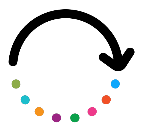 Test finale/1
Consolidate le vostre conoscenze rispondendo alle seguenti domande:
1. Il Servizio di Educazione Speciale è utile per ...?
Consulenza e tutoraggio
Aiuto finanziario
Trasporto

2. Il processo di identificazione degli studenti:
È sempre effettuato da un insegnante
Varia a seconda del Paese e del sistema educativo
È basato su nuovi test standardizzati


3. Il coaching può essere fornito da:
Un altro studente
Un amico
Uno specialista

4. Una possibile strategia di insegnamento potrebbe essere:
Insegnamento in classe
Lezioni frontali
Tecnologia assistiva
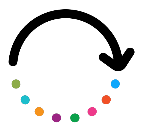 Test finale/2
Consolidate le vostre conoscenze rispondendo alle seguenti domande:
1. Un ambiente di apprendimento favorevole può aiutare gli studenti con bisogni speciali a sentirsi:
Responsabili e consapevoli 
A loro agio e sicuri di sé
Nervosi e a disagio

2. Un ambiente di apprendimento favorevole può essere costruito attraverso:
La condivisione di aspettative e regole chiare
Meno regole e uso di parole
Pause più brevi

Un software di sintesi vocale:
Legge i libri per gli studenti
Converte il testo scritto in parole parlate
Compila un testo parlato a partire da parole casuali

4. OCR è l'abbreviazione di:
Ocular Clarity Rating 
Orthogonal Coordinate Response
Optical character recognition
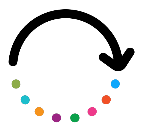 Soluzioni del test finale/1
Ecco le risposte:
1. Il Servizio di Educazione Speciale è utile per ...?
Consulenza e tutoraggio
Aiuto finanziario
Trasporto

2. Il processo di identificazione degli studenti:
È sempre effettuato da un insegnante
Varia a seconda del Paese e del sistema educativo
È basato su nuovi test standardizzati


3. Il coaching può essere fornito da:
Un altro studente
Un amico
Uno specialista

4. Una possibile strategia di insegnamento potrebbe essere:
Insegnamento in classe
Lezioni frontali
Tecnologia assistiva
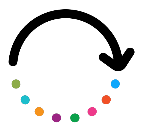 Soluzioni del test finale/2
Ecco le risposte:
1. Un ambiente di apprendimento favorevole può aiutare gli studenti con bisogni speciali a sentirsi:
Responsabili e consapevoli 
A loro agio e sicuri di sé
Nervosi e a disagio

2. Un ambiente di apprendimento favorevole può essere costruito attraverso:
La condivisione di aspettative e regole chiare
Meno regole e uso di parole
Pause più brevi

Un software di sintesi vocale:
Legge i libri per gli studenti
Converte il testo scritto in parole parlate
Compila un testo parlato a partire da parole casuali

4. OCR è l'abbreviazione di:
Ocular Clarity Rating 
Orthogonal Coordinate Response
Optical character recognition
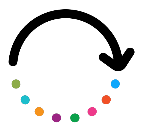 Eccellente!
Ricordate (ora che sapete):
Esigenze speciali
Identificare gli studenti con disabilità fisiche, mentali o neurologiche
Il ruolo di tutor e coach
Conoscere i ruoli di coach e tutor
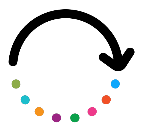 Un ambiente di apprendimento favorevole
Impostare e progettare un ambiente di apprendimento di sostegno
Tecnologia assistiva
Sapere come la tecnologia assistiva può supportare gli studenti con esigenze speciali
Continuate così!
project-reset.eu